Szkolenie dla pracowników naukowych

09.05.2024
Rozliczanie projektów
Raporty końcowe
Koordynator Dyscyplin
Jadwiga Spyrka
jadwiga.spyrka@ncn.gov.pl
Raport końcowy – projekty badawcze
PRELUDIUM
PRELUDIUM BIS
SONATINA
SONATA
SONATA BIS
OPUS
MAESTRO
HARMONIA
POLONEZ BIS
Projekty realizowane we współpracy międzynarodowej (regulamin UNISONO)
Raport końcowy - instrukcja
W raporcie należy wskazać:

najważniejsze osiągnięcia projektu (w punktach),
krótki opis uzyskanych wyników,
które cele założone we wniosku o finansowanie projektu udało się zrealizować, a których nie i dlaczego; czy i jakie dodatkowe cele osiągnięto,
aktualny i oczekiwany wpływ projektu na rozwój dyscypliny naukowej oraz rozwój innych dyscyplin. 

Podstawą rozliczenia projektu jest przynajmniej jedna oryginalna publikacja opublikowana w czasopiśmie o zasięgu międzynarodowym, zawierająca wyniki uzyskane w ramach realizacji rozliczanego projektu​
Raport końcowy
Raport końcowy należy złożyć do 60 dni po zakończeniu realizacji projektu

przed przekazaniem raportu do oceny pracownik Działu Rozliczania Projektów Badawczych, Staży i Stypendiów:
sprawdzi czy publikacje są poprawnie załączone i mają podziękowania dla grantu
zapyta o uzupełnienia
możliwość przedłużenia czasu na złożenie raportu / odroczenie oceny raportu
Ocena raportu końcowego - etapy
Ocena merytoryczna raportów końcowych przebiega w dwóch etapach
Zespół ekspertów - polscy naukowcy
Ocena członka Rady NCN
Eksperci i członkowie Rady NCN - obowiązują konflikty interesów

Etap I – raport podlega zaopiniowaniu przez eksperta lub ekspertów (projekty powyżej 1 mln). Uzyskane oceny zostają przedyskutowane i uzgodnione przez Zespół Ekspertów, który ustala końcową ocenę raportu i przedstawia rekomendację dla Rady NCN.
Etap II – komisje Rady (K-1, K-2, K-3) oceniają raport końcowy i przygotowują stanowisko w tej sprawie, na podstawie którego Rada NCN, w drodze uchwały dokonuje oceny merytorycznej raportu.
Ocena raportu końcowego - kryteria
Kryteria oceny raportu końcowego
zgodność zakresu merytorycznego wykonanej pracy z umową = planem badań przedstawionym we wniosku (w jakim stopniu wykonano plan)
wartość naukową wyników projektu i ich znaczenie dla rozwoju nauki
prawidłowość wydatkowania środków finansowych na realizację projektu i zasadność wydatków w stosunku do uzyskanych wyników
upowszechnienie wyników badań
jak dużo wyników zostało opublikowane
czy wyniki przedstawione w publikacjach są wynikiem realizacji planu badań
jakość (a nie ilość!) publikacji
ocenie podlegają tylko publikacje opublikowane oraz przyjęte
Ocena raportu końcowego – dodatkowe kryteria
Dodatkowe kryteria oceny, odpowiednio do rodzaju projektu
SONATA - ocena warsztatu naukowego
SONATA BIS - ocena zespołu naukowego
MAESTRO - nowatorski wymiar projektu 
HARMONIA - współpraca międzynarodowa

Od 33 edycji konkursów – ocena planu zarządzania danymi
Edycje: 33-37 – plan zarządzania danymi fakultatywny (przykładowy numer rejestracyjny grantu: 2019/33/B/NZ4/…)
Edycje: 38 i powyżej – plan zarządzania danymi obligatoryjny (przykładowy numer rejestracyjny grantu: 2020/38/E/NZ4/…)
Raport końcowy – plan zarządzania danymi
W raporcie należy umieścić:
Opis danych oraz pozyskiwanie lub ponowne wykorzystanie dostępnych danych
Sposób pozyskiwania i opracowywania nowych danych i/lub ponownego wykorzystania dostępnych danych
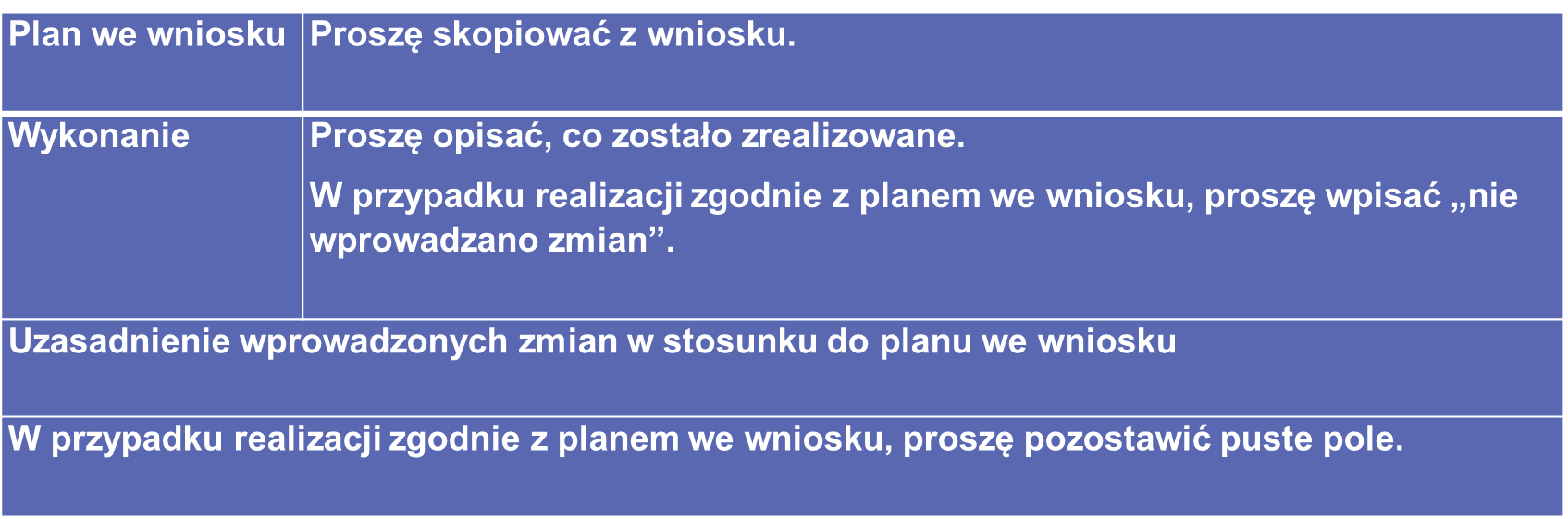 Raport końcowy – plan zarządzania danymi
Pytania dotyczące kwestii planu zarządzania danymi prosimy kierować na adres:

otwarta.nauka@ncn.gov.pl
Ocena raportu końcowego – decyzja
Decyzja zespołu ekspertów
jeśli opublikowano wszystkie wyniki będące efektem realizacji projektu i nie ma wątpliwości – rozliczenie i zamknięcie projektu z odpowiednią oceną → uznanie umowy za wykonaną = pozytywna ocena merytoryczna Zespołu - podmiot realizujący projekt otrzymuje pisemne powiadomienie o rozliczeniu umowy

brak publikacji lub są wątpliwości - prośba o uzupełnienia lub wyjaśnienia
Ocena raportu końcowego – decyzja
Decyzja zespołu ekspertów
jeśli Zespół Ekspertów stwierdzi nieprawidłowości w realizacji projektu
→ uznanie umowy za wykonaną ze stwierdzonymi nieprawidłowościami = pozytywna ocena merytoryczna z zastrzeżeniami. Wysokość wyznaczonych do zwrotu środków określa odpowiednio Zespół lub Rada NCN

→ uznanie umowę za niewykonaną z koniecznością zwrotu całości środków = brak rozliczenia projektu (braku publikacji) - podmiot realizujący projekt otrzymuje pisemne wezwanie do zwrotu całości środków wraz z odsetkami i informacją o ewentualnym naliczeniu kary umownej
Raport końcowy - błędy
publikacje nie związane z zadaniami badawczymi zaplanowanymi we wniosku
wiele podziękowań w jednej publikacji bez wyjaśnienia
krótkie abstrakty (np. 1/3 strony) wykazane jako publikacje
abstrakt konferencyjny wykazany jako rozdział w książce
książka wykazana jako oddzielne rozdziały
brak publikacji o zasięgu międzynarodowym
niepoprawny numer rejestracyjny grantu

poprawny numer rejestracyjny grantu: 2013/09/D/NZ4/...
Raport końcowy - MINIATURA
MINIATURA – konkurs na pojedyncze działanie naukowe

Zespół Ekspertów:
Ocena realizacji działania naukowego, z uwzględnieniem charakteru i wpływu na rozwój kariery osoby realizującej działanie naukowe oraz rozwój dziedziny/dyscypliny naukowej
Ocena czy zostało wykonane to co zaplanowano: badania wstępne/pilotażowe, kwerenda, staż naukowy, wyjazd badawczy lub wyjazd konsultacyjny​
Ocena zasadności wydatkowania środków (jeśli były przesunięcia środków to czy było to zasadne)

Publikacja nie jest wymagana do rozliczenia!
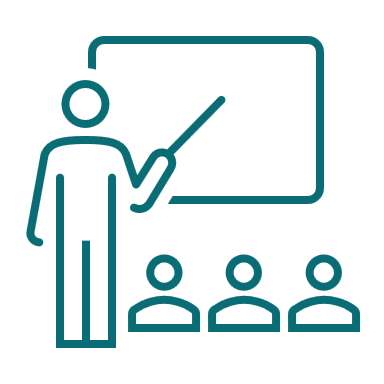 Zapraszamy na szkolenia
www.ncn.gov.pl

@NarodoweCentrumNauki 

Narodowe Centrum Nauki

			@ncn_gov_pl
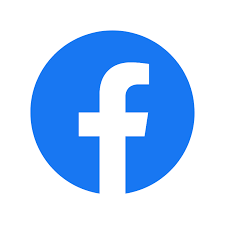 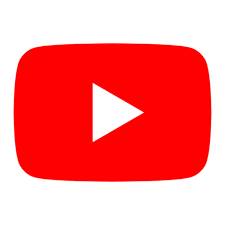 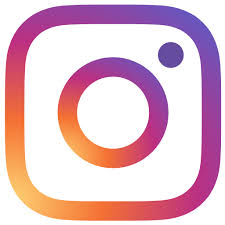